Українська музика XIX століття
Землеробські пісні
Музичні заклади
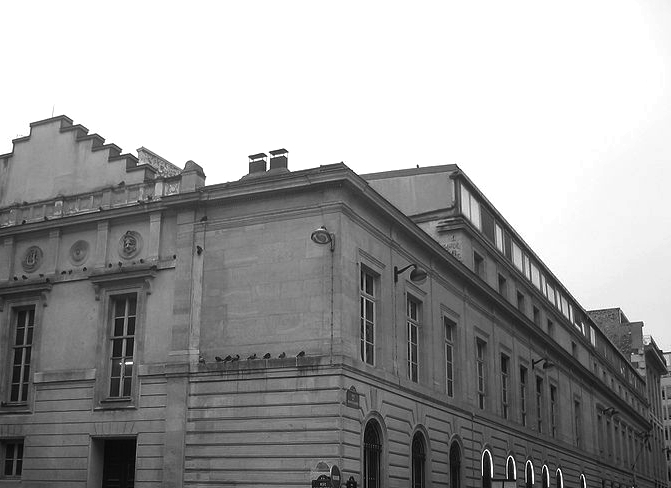 Повсякденне життя населення
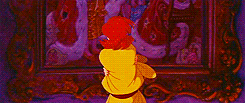 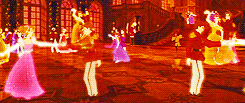 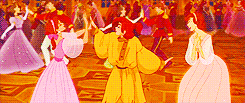 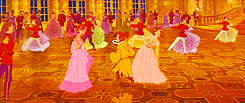 Музичні інструменти:
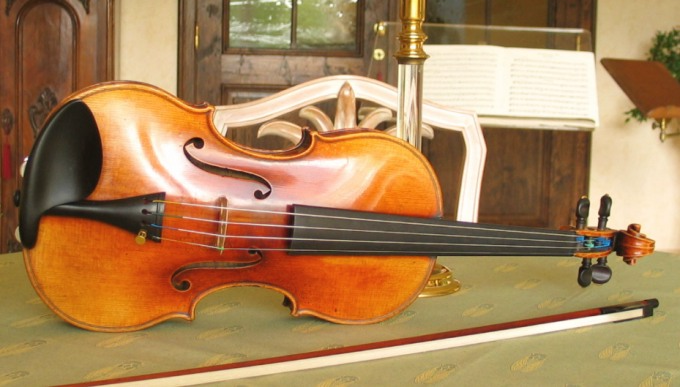 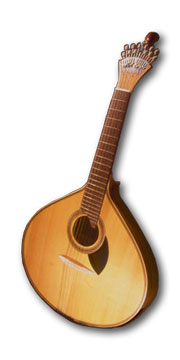 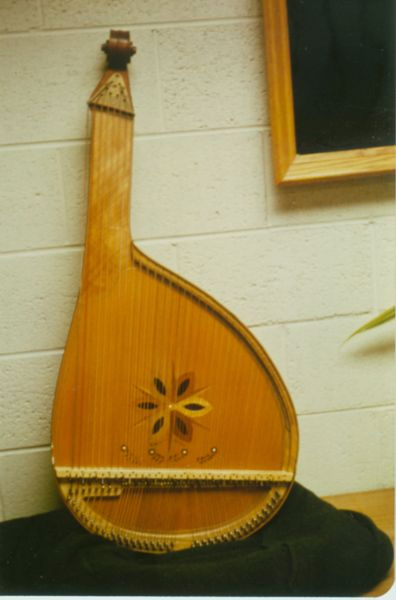 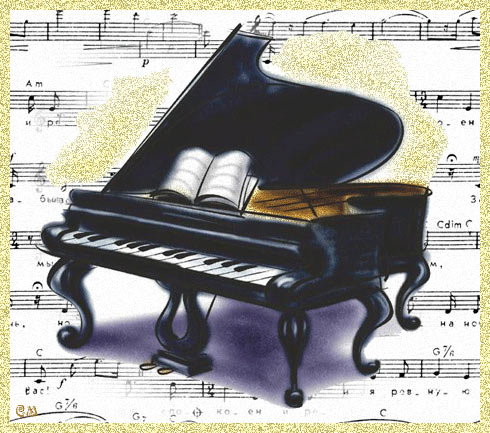 Самодіяльні колективи
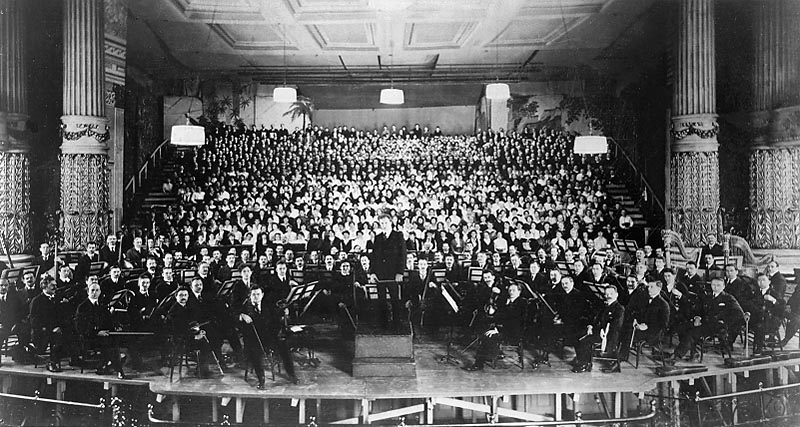 Хоровий спів
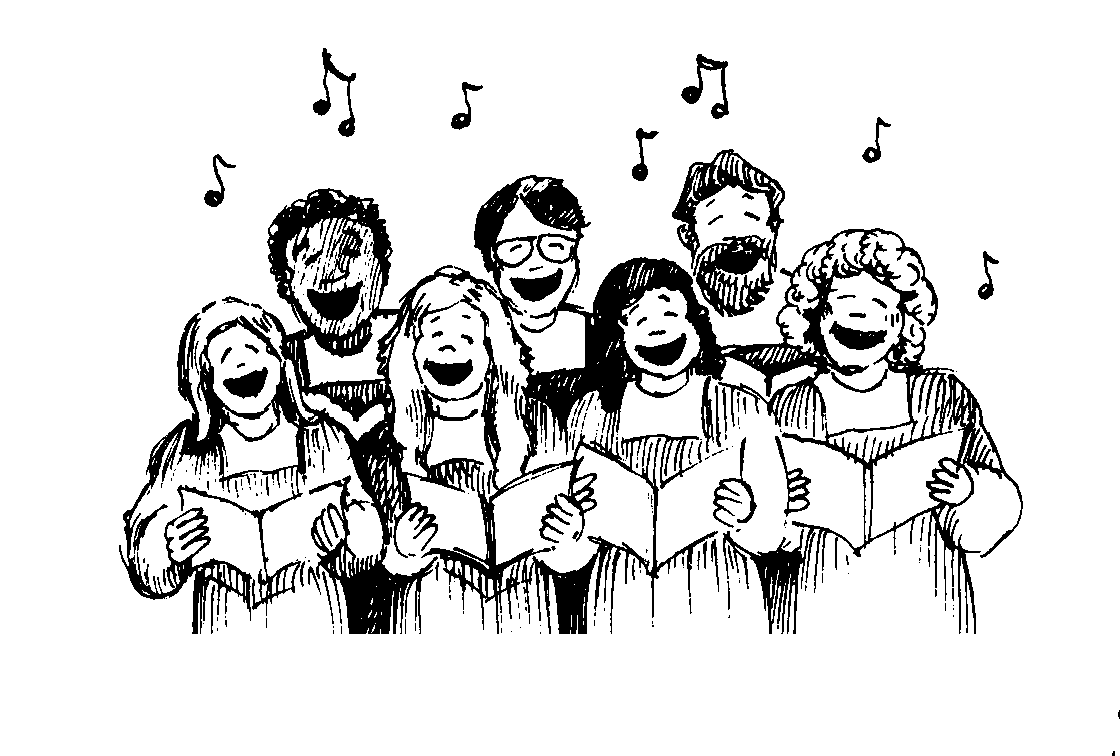 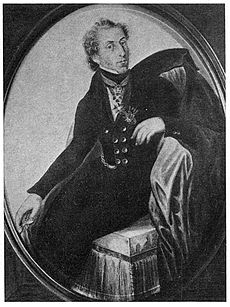 С.С. Гулак Артемовський-створює першу українську оперу
Музична картина народного життя
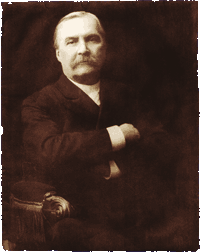 М.В.Лисенко -ціла епоха
Дякуємо за увагу!
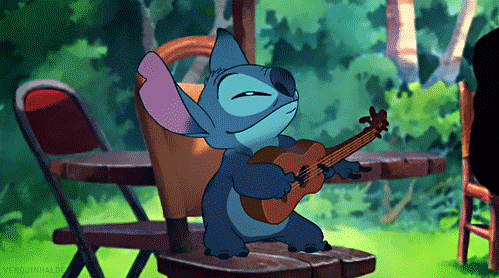